CHUYÊN ĐỀ 4.
CÁC VĂN BẢN NHẬT DỤNG
*****

BẢNG HỆ THỐNG CÁC VĂN BẢN NHẬT DỤNG
PHONG CÁCH HỒ CHÍ MINH
-Lê Anh Trà-
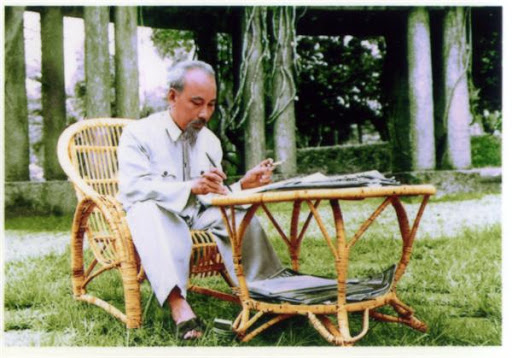 BÀI 1. TÓM TẮT KIẾN THỨC CƠ BẢN
A. TÌM HIỂU CHUNG
I. ĐÔI NÉT VỀ TÁC GIẢ LÊ ANH TRÀ
- Lê Anh Trà sinh ngày 24/6/ 1927, mất năm 1999
- Quê quán: xã Phổ Minh, huyện Đức Phổ, tỉnh Quảng Ngãi
- Năm 1965, ông tốt nghiệp tiến sĩ tại Đại học tổng hợp quốc gia Mát-xcơ-va
- Ông lần lượt được phong học hàm Phó giáo sư và Giáo sư các năm 1984 và 1991
- Sự nghiệp sáng tác:
+ Lê Anh Trà được biết đến là một nhà quân sự, sau đó chuyển sang viết báo. Ông từng  giữ chức Tổng biên tập Tạp chí Văn hóa Nghệ thuật
+ Ông là một tác giả chuyên nghiên cứu và viết về chủ tịch Hồ Chí Minh
+ Tác phẩm đặc sắc nhất của ông là “Phong cách Hồ Chí Minh, cái vĩ đại gắn với cái  cao cả”
II. ĐÔI NÉT VỀ TÁC PHẨM PHONG CÁCH HỒ CHÍ MINH
1. Hoàn cảnh sáng tác
- “Phong cách Hồ Chí Minh” được rút trong bài “Phong cách Hồ Chí Minh, cái vĩ đại gắn
với cái cao cả” của Lê Anh Trà, in trong cuốn sách “Hồ Chí Minh và văn hóa Việt Nam”do  Viện Văn hóa xuất bản năm 1990
2. Bố cục: 3 phần
- Đoạn 1 (Từ đầu đến “rất hiện đại”): Cơ sở và quá trình hình thành phong cách Hồ Chí  Minh
- Đoạn 2 (từ tiếp đến “hạ tắm ao”): Những biểu hiện cụ thể của phong cách Hồ Chí Minh
trong cuộc sống và làm việc
- Đoạn 3 (từ tiếp đến hết): Khẳng định ý nghĩa của phong cách Hồ Chí Minh
3. Giá trị nội dung
- Vẻ đẹp trong phong cách Hồ Chí Minh là sự kết hợp hài hòa giữa truyền thống và hiện  đại, dân tộc và nhân loại, thanh cao và giản dị.
4. Giá trị nghệ thuật
- Văn bản kết hợp giữa kể và bình luận một cách tự nhiên, chọn lọc những chi tiết tiêu biểu,  đan xen thơ, dùng từ Hán Việt gợi sự gần gũi; sử dụng nghệ thuật đối lập để làm nổi bật ý:
Vĩ nhân mà giản dị, gần gũi, am hiểu mọi nền văn hóa nhân loại mà lại rất dân tộc, rất Việt  Nam

B. KIẾN THỨC TRỌNG TÂM
1. Quá trình hình thành phong cách Hồ Chí Minh
a. Chủ tịch Hồ Chí Minh đã tiếp thu tinh hoa văn hóa nhân loại để hình thành phong cách  của mình. 
- Trong cuộc đời hoạt động cách mạng, Chủ tịch Hồ Chí Minh đi nhiều, tiếp xúc với nhiều  nền văn hóa cả phương Đông lẫn phương Tây, chính bởi vậy, Bác đã thu nhận được vốn  tri thức văn hóa sâu rộng:
+ Vốn tri thức sâu rộng có được do Bác hiểu tầm quan trọng của ngôn ngữ trong giao tiếp  nên đã học và nói thành thạo nhiều thứ tiếng: Anh, Pháp. Hoa, Nga…
+ Bác học hỏi ngay cả khi trải qua những công việc kiếm sống: bác làm nhiều nghề và đến
đâu Bác cũng học hỏi, tìm hiểu văn hóa đến một mức khá uyên thâm
b. Sự tiếp thu tinh hoa văn hóa nhân loại ở Bác là sự tiếp thu có chọn lọc
- Chủ tịch Hồ Chí Minh đã tiếp thu một cách có chọn lọc những tinh hoa văn hóa nước  ngoài:
+ Không phải tất cả văn hóa các nước Bác đều tiếp thu, Người chỉ tiếp thu những cái hay,  cái đẹp, đồng thời phê phán những hạn chế, tiêu cực ⇒ tiếp thu một cách chủ động
+ Chủ tịch Hồ Chí Minh đứng trên cơ sở nền tảng là văn hóa dân tộc mà tiếp thu những  ảnh hưởng bên ngoài
2. Những vẻ đẹp trong lối sống và làm việc thể hiện phong cách Hồ Chí Minh
- Nơi ở, nơi làm việc của Bác rất giản dị, là một chiếc nhà sàn nhỏ bằng gỗ bên cạnh ao,  chỉ vẻn vẹn vài phòng, đồ đạc “mộc mạc, đơn sơ”
- Tư trang rất giản dị: bộ quần áo bà ba nâu, chiếc áo trấn thủ, đôi dép lốp
- Cách ăn uống rất đạm bạc với những món ăn dân tộc: cá kho, rau luộc, dưa ghém, cà  muối… ⇒ những món ăn dân tộc không chút cầu kì
3. Ý nghĩa của phong cách Hồ Chí Minh
- Phong cách sống của Bác là phong cách sống giản dị nhưng lại vô cùng thanh cao:
+ Phong cách sống của Bác không phải là một cách tự thần thánh hóa, tự làm cho khác đời,  hơn đời.
+ Phong cách sống của Bác chính là phong cách sống với cái đẹp chính là sự giản dị, tự  nhiên
⇒ Phong cách Hồ Chí Minh là phong cách sống mang hồn dân tộc sợi nhắc đến phong  cách của các vị hiền triết trong lịch sử dân tộc như Nguyễn Trãi, Nguyễn Bỉnh Khiêm
BÀI 2. CÁC DẠNG ĐỀ ĐỌC HIỂU VÀ VIẾT TẬP LÀM VĂN
I. ĐỀ ĐỌC HIỂU  Đề số 1
Đọc đoạn văn sau và trả lời các câu hỏi bên dưới:
Trong cuộc đời đầy truân chuyên của mình, chủ tịch Hồ Chí Minh đã tiếp xúc với văn  hóa nhiều nước, nhiều vùng trên thế giới, cả phương Đông và phương Tây. Trên những  con tàu vượt trùng dương, Người đã ghé lại nhiều hải cảng, đã thăm các nước châu Phi,  châu Á, châu Mĩ. Người đã từng sống dài ngày ở Pháp, ở Anh. Người nói và viết thạo nhiều  thứ tiếng ngoại quốc: Pháp, Anh, Hoa, Nga…và Người đã làm nhiều nghề. Có thể nói ít  có vị lãnh tụ nào lại am hiểu nhiều về các dân tộc và nhân dân thế giới, văn hóa thế giới  sâu sắc như Chủ tịch Hồ Chí Minh. Đến đâu Người cũng học hỏi, tìm hiểu văn hóa, nghệ  thuật đến một mức khá uyên thâm. Người cũng chịu ảnh hưởng của tất cả các nền văn hóa,  đã tiếp thu mọi cái đẹp và cái hay đồng thời với việc phê phán những tiêu cực của chủ  nghĩa tư bản. Nhưng điều kì lạ là tất cả những ảnh hưởng quốc tế đó đã nhào nặn với cái  gốc văn hóa dân tộc không gì lay chuyển được ở Người, để trở thành một nhân cách rất  Việt Nam, một lối sống rất bình dị, rất Việt Nam, rất phương Đông, nhưng cũng đồng thời  rất mới, rất hiện đại.
Câu 1. Đoạn văn trên được trích trong văn bản nào? Tác giả là ai?  Câu 2. Xác định các phương thức biểu đạt có trong đoạn văn trên?  Câu 3. Giải nghĩa các từ sau:
- Truân chuyên
- Uyên thâm
- Văn hóa
Câu 4. Chỉ ra phép liên kết câu và đoạn văn trong đoạn trên?
* Gợi ý giải
1. Trích trong “Phong cách Hồ Chí Minh” của Lê Anh Trà
2. Các phương thức biểu đạt: nghị luận, tự sự  3.
- Truân chuyên: gian nan, vất vả
- Uyên thâm: có trình độ kiến thức rất sâu
- Văn hóa: là hệ thống hữu cơ các giá trị vật chất và tinh thần do con người sáng tạo và tích  lũy qua quá trình hoạt động thực tiễn. (Theo nghĩa rộng).
4. Phép lặp: văn hóa
Đề số 2
Cho đoạn văn sau:
Lần đầu tiên trong lịch sử Việt Nam và có lẽ là cả thế giới, có một vị Chủ tịch nước lấy
chiếc nhà sàn nhỏ bằng gỗ bên cạnh chiếc ao làm “cung điện” của mình. Quả như một  câu chuyện thần thoại, như câu chuyện về một vị tiên, một con người siêu phàm nào đó  trong truyện cổ tích. Chiếc nhà sàn đó cũng chỉ vẻn vẹn có vài phòng tiếp khách, họp Bộ  Chính trị, làm việc và ngủ, với những đồ đạc rất mộc mạc, đơn sơ. Và chủ nhân chiếc nhà  sàn này cùng trang phục hết sức giản dị, với bộ quần áo bà ba nâu, chiếc áo trấn thủ, đôi  dép lốp thô sơ như của các chiến sĩ Trường Sơn đã được một tác giả phương Tây ca ngợi  như một vật thần kì. Hàng ngày, việc ăn uống của Người cũng rất đạm bạc, với những món  ăn dân tộc không chút cầu kì như cá kho, rau luộc, dưa ghém, cà muối, cháo hoa.
Câu 1. Xác định các phương thức biểu đạt có trong đoạn trên?  Câu 2. Tìm thành phần tình thái trong đoạn văn trên?
Câu 3. Tìm các từ láy có trong đoạn văn trên?  Câu 4. Nêu nội dung chính của đoạn văn trên?
* Gợi ý giải
1. Các phương thức biểu đạt: tự sự, nghị luận
2. Thành phần tình thái: có lẽ
3. Từ láy: vẻn vẹn, mộc mạc
4. Nội dung chính: Nêu những biểu hiện cụ thể về phong cách giản dị của Hồ Chí Minh
Đề số 3
Đọc đoạn văn sau và trả lời các câu hỏi bên dưới:
Và Người sống ở đó, một mình, với tư trang ít ỏi, một chiếc va li con với vài bộ quần
áo, vài vật kỉ niệm của cuộc đời dài. Tôi dám chắc không có một vị lãnh tụ, một vị tổng  thống hay một vị vua hiền nào ngày trước lại sống đến mức giản dị và tiết chế như vậy.  Bất giác ta nghĩ đến các vị hiền triết ngày xưa như Nguyễn Trãi ở Côn Sơn hay Nguyễn  Bỉnh Khiêm sống ở quê nhà với những thú quê thuần đức:
Thu ăn măng trúc, đông ăn giá  Xuân tắm hồ sen, hạ tắm ao…
Nếp sống giản dị và thanh đạm của Bác Hồ, cũng như các vị danh nho xưa, hoàn toàn  không phải là một cách tự thần thánh hóa, tự làm cho khác đời, hơn đời, mà đây là lối sống
thanh cao, một cách di dưỡng tinh thần, một quan niệm thẩm mĩ về cuộc sống, có khả năng  đem lại hạnh phúc thanh cao cho tâm hồn và thể xác.
Câu 1. Đoạn văn trên trích trong văn bản nào? Thuộc loại văn bản gì? Tác giả là ai?  Câu 2. Xác định phương thức biểu đạt chính của đoạn trên?
Câu 3. Xác định thành phần nòng cốt trong câu sau và cho biết nó thuộc kiểu câu gì: “Tôi  dám chắc không có một vị lãnh tụ, một vị tổng thống hay một vị vua hiền nào ngày trước  lại sống đến mức giản dị và tiết chế như vậy.”
Câu 4. Việc tác giả liên hệ cách sống của Bác với cách sống của Nguyễn Trãi, Nguyễn  Bỉnh Khiêm có hợp lí không? Sự liên hệ này có tác dụng gì? (@tailieuhoctapvip)
* Gợi ý giải
1. Trích trong văn bản “Phong cách Hồ Chí Minh”, thuộc loại văn bản nhật dụng, do Lê  Anh Trà viết
2. Phương thức biểu đạt chính: nghị luận
3.
Tôi/ dám chắc không có một vị lãnh tụ, một vị tổng thống hay một vị vua hiền nào/
C
CN	VN
ngày trước lại sống đến mức giản dị và tiết chế như vậy.
V
VN
 Là câu đơn
4. Rất hợp lí, vì:
- Trước hết, đây là ba nhân cách lớn, ba nhà văn hóa có lối sống vừa thanh cao vừa hết sức  giản dị. Sự giản dị ấy càng thể hiện rõ khi tác giả viện dẫn thơ Nguyễn Bỉnh Khiêm.
- Thứ hai, việc so sánh cách sống của Bác với bậc hiền triết cho thấy Người rất phương
Đông, gắn bó sâu sắc với vẻ đẹp tinh thần của dân tộc. Lối sống của Bác như các nhà văn  hóa Nguyễn Trãi, Nguyễn Bỉnh Khiêm không phải là tự thần thánh hóa bản thân mình mà  đã kết thành một quan niệm thẩm mĩ, một hình thức di dưỡng tinh thần cao đẹp.
Đề số 4.
Cho đoạn văn sau:
Trong cuộc đời đầy truân chuyên của mình, chủ tịch Hồ Chí Minh đã tiếp xúc với văn
hóa nhiều nước, nhiều vùng trên thế giới, cả phương Đông và phương Tây. Trên những  con tàu vượt trùng dương, Người đã ghé lại nhiều hải cảng, đã thăm các nước châu Phi,  châu Á, châu Mĩ. Người đã từng sống dài ngày ở Pháp, ở Anh. Người nói và viết thạo nhiều  thứ tiếng ngoại quốc: Pháp, Anh, Hoa, Nga…và Người đã làm nhiều nghề. Có thể nói ít  có vị lãnh tụ nào lại am hiểu nhiều về các dân tộc và nhân dân thế giới, văn hóa thế giới  sâu sắc như Chủ tịch Hồ Chí Minh. Đến đâu Người cũng học hỏi, tìm hiểu văn hóa, nghệ  thuật đến một mức khá uyên thâm. Người cũng chịu ảnh hưởng của tất cả các nền văn hóa,  đã tiếp thu mọi cái đẹp và cái hay đồng thời với việc phê phán những tiêu cực của chủ  nghĩa tư bản. Nhưng điều kì lạ là tất cả những ảnh hưởng quốc tế đó đã nhào nặn với cái  gốc văn hóa dân tộc không gì lay chuyển được ở Người, để trở thành một nhân cách rất  Việt Nam, một lối sống rất bình dị, rất Việt Nam, rất phương Đông, nhưng cũng đồng thời  rất mới, rất hiện đại.
1. Cho biết đoạn văn trên được trích trong văn bản nào? Do ai sáng tác? Xác định phương  thức biểu đạt chính trong đoạn văn trên?
2. Theo cấu tạo ngữ pháp, câu sau đây là kiểu câu gì: Nhưng điều kì lạ là tất cả những ảnh  hưởng quốc tế đó đã nhào nặn với cái gốc văn hóa dân tộc không gì lay chuyển được ở  Người, để trở thành một nhân cách rất Việt Nam, một lối sống rất bình dị, rất Việt Nam,  rất phương Đông, nhưng cũng đồng thời rất mới, rất hiện đại.
3. Cơ sở nào để tác giả đưa ra nhận định: Có thể nói ít có vị lãnh tụ nào lại am hiểu nhiều  về các dân tộc và nhân dân thế giới, văn hóa thế giới sâu sắc như Chủ tịch Hồ Chí Minh.”?
4. Nêu nội dung chính của đoạn văn này?
* Gợi ý giải
1. Trích trong văn bản “Phong cách Hồ Chí Minh” do Lê Anh Trà sáng tác.
- Phương thức biểu đạt chính: nghị luận
2. Câu đơn
3. Có 3 cơ sở chính:
- Chủ tịch HCM là người đã từng đặt chân đến nhiều vùng đất khác nhau (ghé nhiều hải  cảng, thăm nhiều nước châu Phi, châu Á, châu Mĩ, sống dài ngày ở Pháp, Anh…). Quá
trình hoạt động cách mạng đã giúp Người nhìn thế giới bằng chính đôi mắt của mình. Hơn  nữa, Người đã từng làm nhiều nghề khác nhau để sống. Đây là vốn thực tiễn hết sức quan
trọng mà Người đã tích lũy được.
- Người thông thạo nhiều ngoại ngữ, vì thế mà Bác có khả năng giao tiếp với nhiều người,  ở nhiều nền văn hóa khác nhau.
- Đi đến đâu, Người cũng ham học hỏi, tìm hiểu văn hóa, nghệ thuật đến mức uyên thâm.  Đây là chi tiết nói về mức độ, chiều sâu tiếp thu văn hóa nhân loại của Người.
4. Nội dung chính: Quá trình hình thành phong cách Hồ Chí Minh
II. ĐỀ VIẾT TẬP LÀM VĂN
Đề bài: Phân tích và nêu cảm nghĩ của em sau khi học bài “Phong cách Hồ Chí Minh”  của Giáo sư Lê Anh Trà.

BÀI LÀM
“Phong cách Hồ Chí Minh”- rút trong bài “Phong cách Hồ Chí Minh, cái vĩ đại gắn với  cái giản dị” của Lê Anh Trà in trong cuốn sách “Hồ Chí Minh và văn hóa Việt Nam” - năm
1990.
Luận điểm thứ nhất mà người viết nêu lên là tầm sâu rộng vốn tri thức văn hóa của Hồ  Chí Minh. Do đâu mà có vốn
tri thức văn hóa ấy? Hồ Chí Minh có một cuộc sống phong phú, sôi nổi. Người "đã tiếp
xúc" với văn hóa nhiều nước ở phương Đông và phương Tây. Người "đã ghé lại" nhiều hải  cảng, "đã thăm" các nước châu Phi, châu Á, châu Mĩ. Người "đã sống dài ngày" ở Anh, ở  Pháp. Lúc làm bồi, lúc cuốc tuyết, lúc làm nghề rửa ảnh... Chế Lan Viên cũng đã có lần  viết:
“Đời bồi tàu lênh đênh theo sóng bể,
Người đi hỏi khắp bóng cờ châu Mĩ, châu Phi
Những đất tự do, những trời nô lệ
Những con đường cách mạng đang tìm đi”.
("Người đi tìm hình của nước”)
Người "nói và viết thạo” nhiều ngoại ngữ như Pháp, Anh, Hoa, Nga... Không phải do  là lắm tiền đi du lịch... mà trái lại cuộc đời Người “đầy truân chuyên", Người "đã làm nhiều  nghề”, và đặc biệt là "đến đâu Người cũng học hỏi, tìm hiểu văn hóa, nghệ thuật đến một  mức khá uyên thám”. Hồ Chí Minh "đã tiếp thu” mọi cái hay cái đẹp của các nền văn hóa,  và "đã nhào nặn" với cái gốc văn hóa dân tộc vốn thấm sâu vào tâm hồn mình, máu thịt  mình, nên đã trở thành "một nhân cách rất Việt Nam, một lối sống rất bình dị, rất Việt  Nam, rất phương Đông, nhưng cũng đồng thời rất mới, rất hiện đại”. Cách lập luận chặt  chẽ, cách nêu luận cứ xác đáng, lối diễn đạt tinh tế của Lê Anh Trà đã tạo nên sức thuyết  phục lớn.
Luận điểm thứ hai mà tác giả đưa ra là lối sống rất bình dị, rất phương Đông, rất Việt  Nam của Hồ Chí Minh. Lê Anh Trà đã sử dụng ba luận cứ (nơi ở, trang phục, cách ăn mặc)
để giải thích và chứng minh cho luận điểm này. Cái "cung điện" của vị Chủ tịch nước là  một chiếc nhà sàn nhỏ bằng gỗ bên cạnh cái ao. Chỉ vẻn vẹn có vài phòng để "tiếp khách,
họp Bộ Chính trị, làm việc và ngủ”, đồ đạc “rất mộc mạc, đơn sơ". Trang phục của Người  "hết sức giản dị"
với bộ quần áo bà ba nâu, chiếc áo trấn thủ, đôi dép lốp “thô sơ như của các chiến sĩ Trường
Sơn". Cách ăn uống của Hồ Chí Minh "rất đạm bạc”: cá kho, rau luộc, dưa ghém, cà muối,  cháo hoa..., đó là "những món ăn dân tộc không chút cầu kì". Những luận cứ mà người viết  nêu ra không có gì mới: Nhiều người đã nói, đã viết, nhiều hồi kí đã kể lại mà ta đã biết.  Nhưng Lê Anh Trà đã viết một cách giản dị, thân mật, trân trọng và ngợi ca. 
     Phần còn lại, tác giả đã bình luận phong cách Hồ Chí Minh. So sánh với cuộc sống của  một vị lãnh tụ, một vị tổng thống, một vị vua hiền..., rồi ông ngạc nhiên khẳng định Hồ Chí Minh đã “sống đến mức giản dị và tiết chế như vậy". Lê Anh Trà "bất giác nghĩ đến", liên tưởng đến Nguyễn Trãi  và Nguyễn Bỉnh Khiêm, trích dẫn hai câu thơ của Trạng Trình: "Thu ăn măng trúc, đông  ăn giá - Xuân tắm hồ sen, hạ tắm ao" để đi tới ca ngợi nếp sống giản dị và thanh đạm của  Hồ Chí Minh, của các vị danh nho không phải là "tự thần thánh hóa, tự làm cho khác đời”,  mà là "lối sống thanh cao, một cách di dưỡng tinh thần, một quan niệm thẩm mĩ về cuộc  sống, có khả năng đem lại hạnh phúc, thanh cao cho tâm hồn và thể xác”.
Tóm lại, Lê Anh Trà đã lập luận một cách chặt chẽ, nêu lên những luận cứ xác thực,  chọn lọc, trình bày khúc chiết với tất cả tấm lòng ngưỡng mộ, ngợi ca "Nhà văn hóa lớn,  nhà đạo đức lớn, nhà cách mạng lớn, nhà chính trị lớn đã quyện chặt với nhau trong con  người Hồ Chí Minh, một con người rất giản dị, một con người Việt Nam gần gũi với mọi  người”. Đọc bài viết của Lê Anh Trà, chúng ta học tập được bao điều tốt đẹp về phong  cách Hồ Chí Minh, vị lãnh tụ kính yêu của dân tộc.
---------------- @tailieuhoctapvip ----------------